Die Realschule
Übertrittsabend 2020/21 Realschule
1
Überblick:
•	Ausbildung an der Realschule
•	Möglichkeiten nach dem Abschluss 
•	Übertritt an die Realschule
•	Realschulen im Landkreis
Übertrittsabend 2020/21 Realschule
2
Übertrittsabend 2020/21 Realschule
3
Übertrittsabend 2020/21 Realschule
4
Universität
best.                  alle
Studiengänge Studiengänge
Fachhochschule
     alle Studiengänge
Allgem.
Hochschul-   reife
Allgem./fachgeb.  HR
Berufsoberschule 13	 	12
berufliche Weiterbildung
Fachabitur
Fachhochschulreife
G
y
m
n
a
s
i
u
m
13

12

11E

10
13
Fachoberschule 12
                           11
Berufsausbildung
Realschulabschluss
Übertrittsabend 2021/21 Realschule
5
Übertritt aus der 4. Jgst. Grundschule in die 5. Jgst. der Realschule
Notendurchschnitt aus 
D, M und HSU im Übertrittszeugnis:

2,66 oder besser  
Aufnahme ohne Probeunterricht

3,00 oder schlechter 
Teilnahme am Probeunterricht
Übertrittsabend 2020/21 Realschule
6
Der Probeunterricht(8.00 Uhr – 12.00 Uhr) für Schülerinnen und Schüler aus der 4. Jahrgangsstufe
Übertrittsabend 2020/21 Realschule
7
Probeunterricht: (isb.bayern.de/probeunterricht/realschule)
Deutsch:	Sprache untersuchen
		  	Texte verfassen
			Texte verstehen
                 	Richtig schreiben      
			 Lückendiktat
               	                  Verbessern eines Fehlertextes
			 Erkennen und Anwenden von Rechtschreibstrategien
			
Mathematik:	Formales Rechnen
			Lösen von Sachaufgaben
			Geometrie
Übertrittsabend 2020/21 Realschule
8
Probeunterricht
• Probeunterricht bestanden bei
   Notenkonstellation 3 und 4 oder besser in den
   beiden Fächern

• bei Notenkonstellation 4 und 4 entscheiden 
   die Erziehungsberechtigten
Übertrittsabend 2020/21 Realschule
9
Übertritt aus der 5. Jgst. Mittelschule                           in die Realschule
Aufnahme in die 5. Jgst. der RS:
Notendurchschnitt aus D und M im Jahreszeugnis:
2,5 oder besser   Aufnahme
Übertrittsabend 2020/21 Realschule
10
Anmeldezeitraum für Realschule (zeitgleich mit dem Gymnasium)Original der GeburtsurkundeOriginal des Übertrittszeugnis2 Passbilderggf. Schulpsychologische Bescheinigung LRS.ggf. Nachweis über die ErziehungsberechtigungNachweis MasernschutzimpfungMontag, 09.05. bis 13.05.2022Voranmeldung für Schüler der Mittelschuleebenfalls in diesem Zeitraum
Übertrittsabend 2020/21 Realschule
11
Realschulen mit ihrem Angebot in der Umgebung
Übertrittsabend 2020/21 Realschule
12
Schuljahr 2021/22
397 Schülerinnen und Schüler 
18 Klassen 
Lehrerraum- und Doppelstundenprinzip
Fachräume für Naturwissenschaften, IT, Musik, Kunst
Sporthalle und Hallenbad
Ausstattung:  Active-Boards, i-Pads
Übertrittsabend 2020/21 Realschule
13
Unser Schulprofil
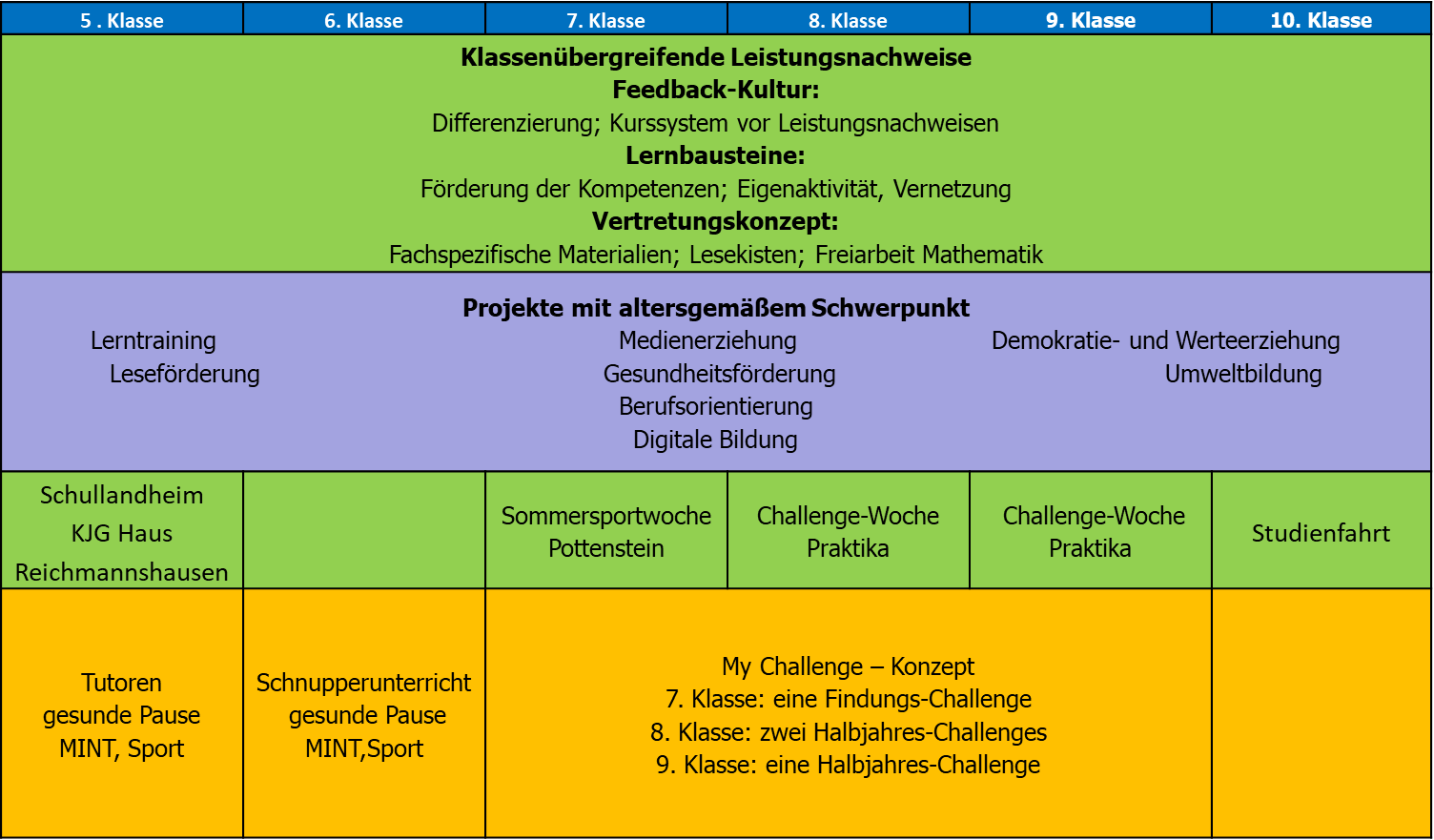 Übertrittsabend 2020/21 Realschule
14
Staatliche Realschule Schonungen
KOMPASS
Challenge-Konzept
Musik an der RSS
Offene Ganztagesschule

Informationsabend zum Übertritt
22.02.2022	18:30 Uhr
„Schnuppernachmittag“ 
Schulhausführungen, Rahmenprogramm für Kinder und Kennenlernen der Schulfamilie
31.03.2022   13:30 – 17:00 Uhr
http://www.realschule.bayern.de/startseite/
https://www.km.bayern.de/eltern/schularten/realschule.html
Übertrittsabend 2020/21 Realschule
15
Vielen Dank für Ihre Aufmerksamkeit!
Übertrittsabend 2020/21 Realschule
16